Synchrotron Sidebands ResonancesChenTao
1
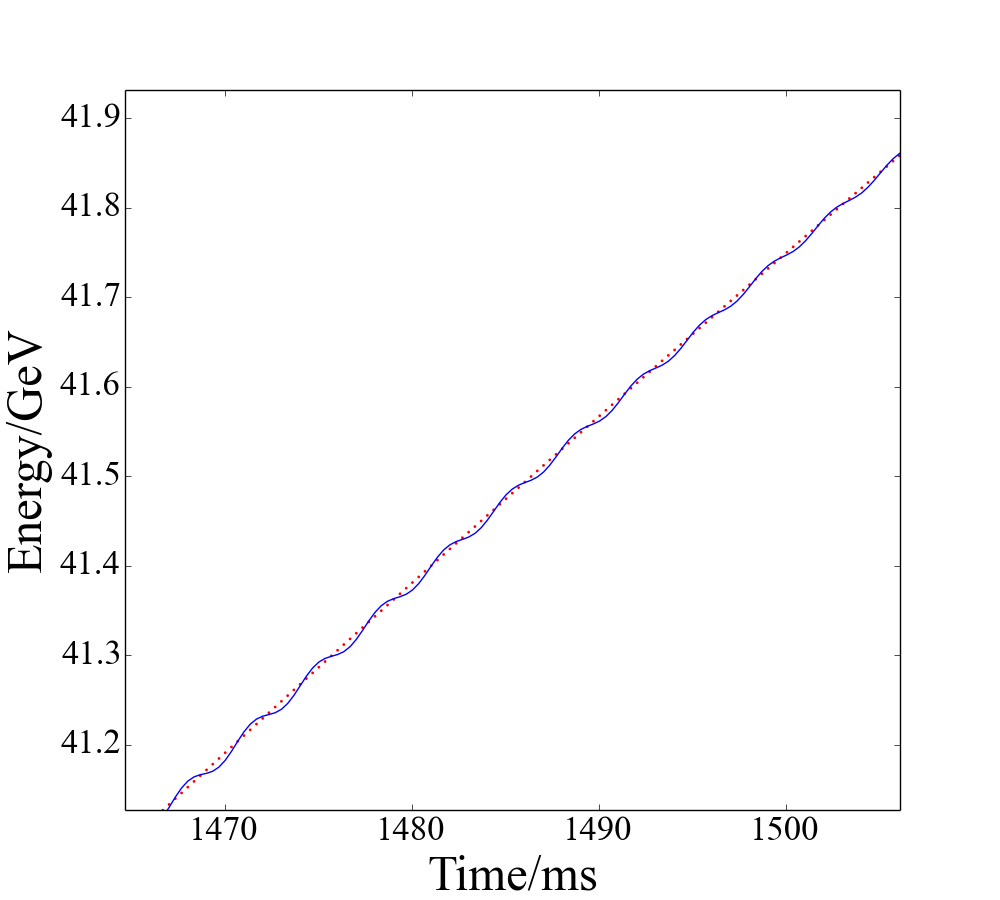 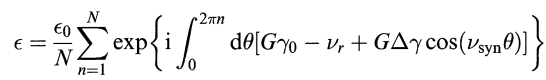 Particle Accelerators, Vol. 59, pp. 169-174
2
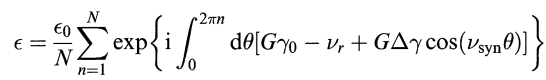 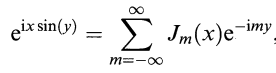 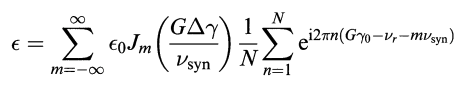 3
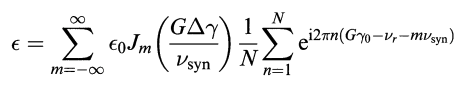 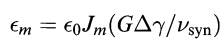 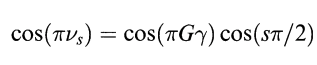 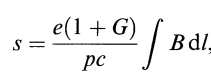 4
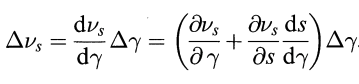 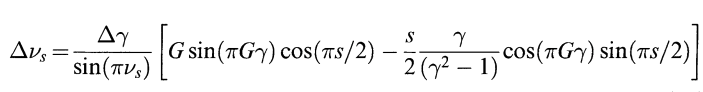 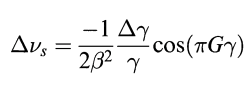 5
This equation  can be used to predict the snake strength required for zero spin tune modulation at a given energy
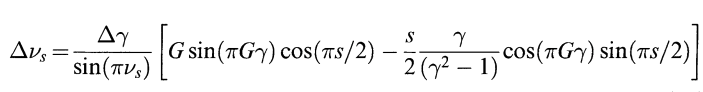 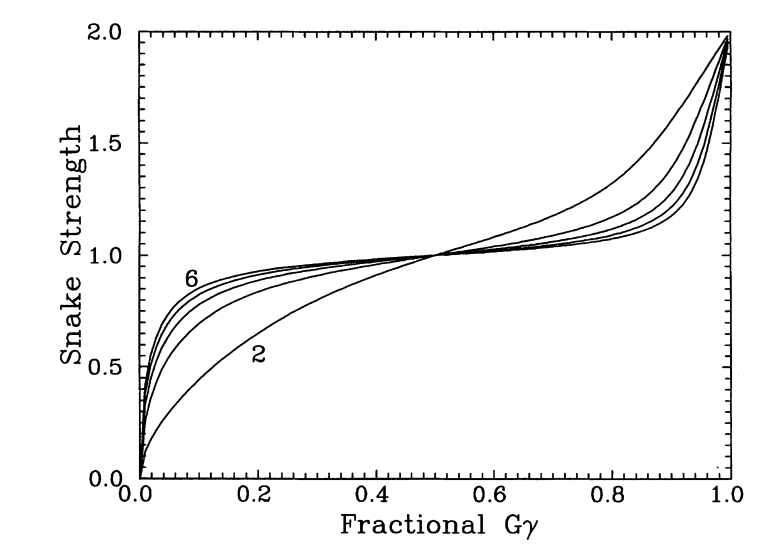 6